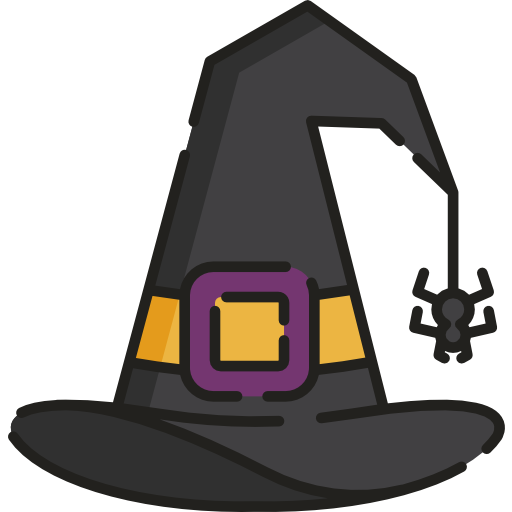 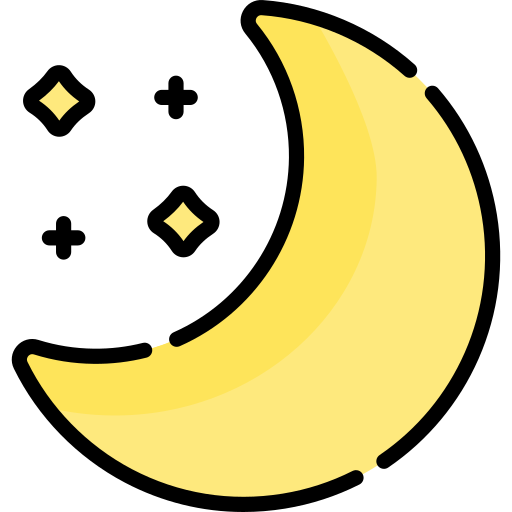 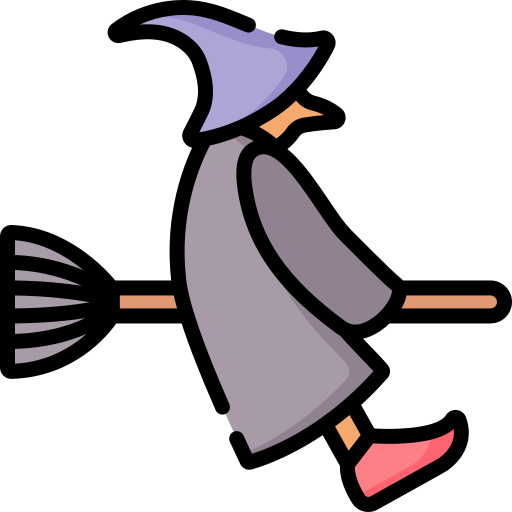 La maldición de los gatos negros
Las brujas de Halloween
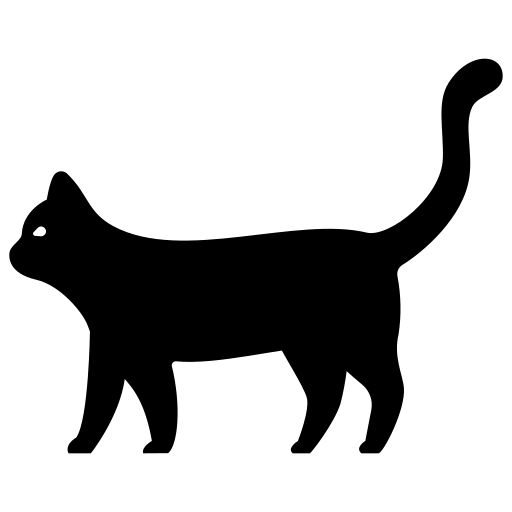 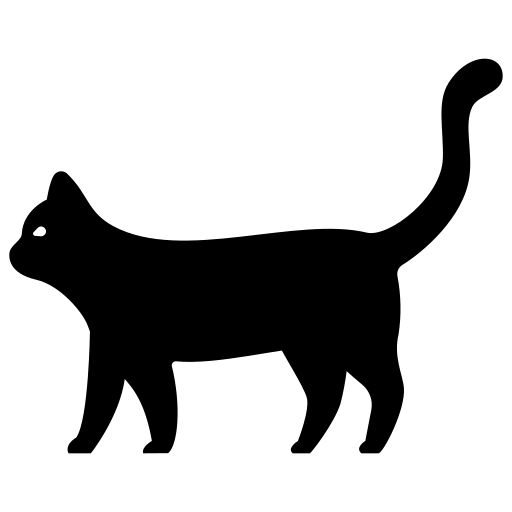 Hechizos y brujería
Las brujas de Salem
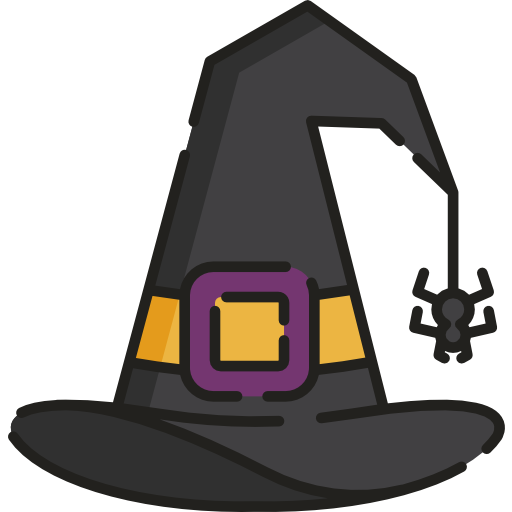 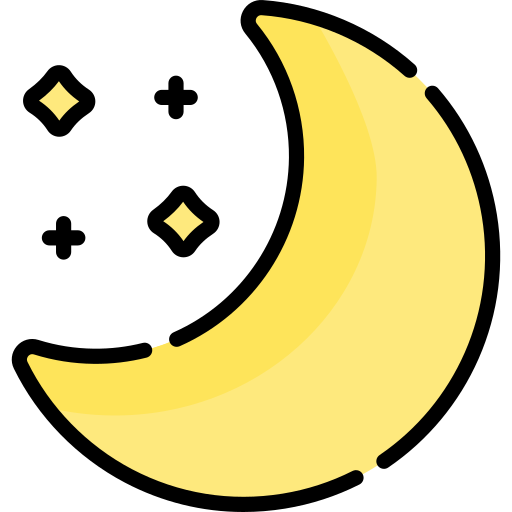 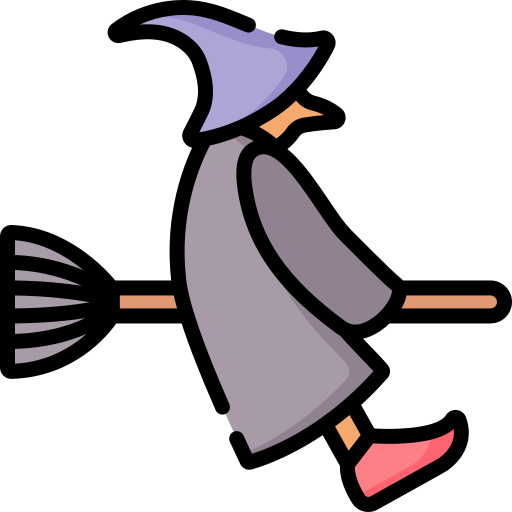 La maldición de los gatos negros
Las brujas de Halloween
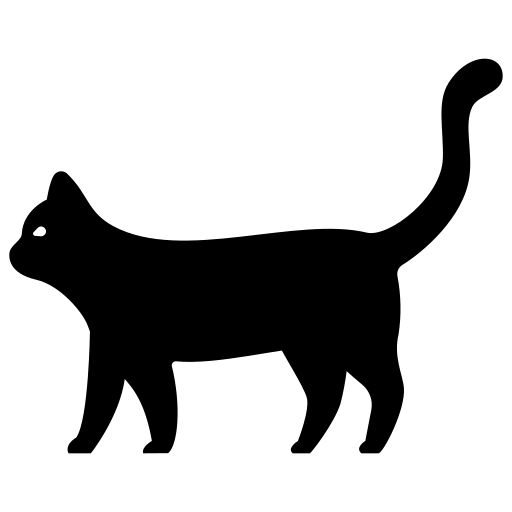 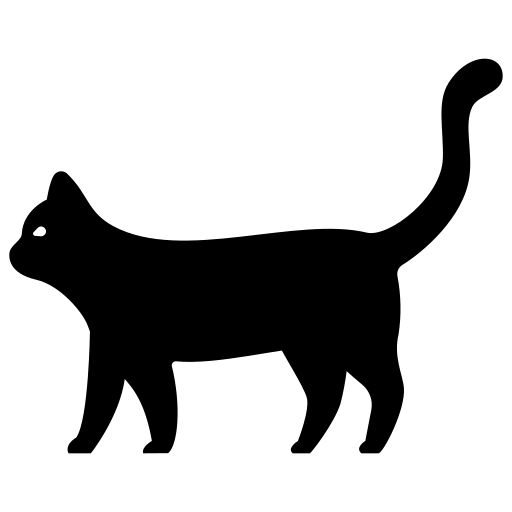 Hechizos y brujería
Las brujas de Salem